Inaugural CFNS Postdoc Meeting 2023

      CFNS, Stony Brook University, October 16-20, 2023
Quantum entanglement
                         at RHIC and EIC
Dmitri Kharzeev
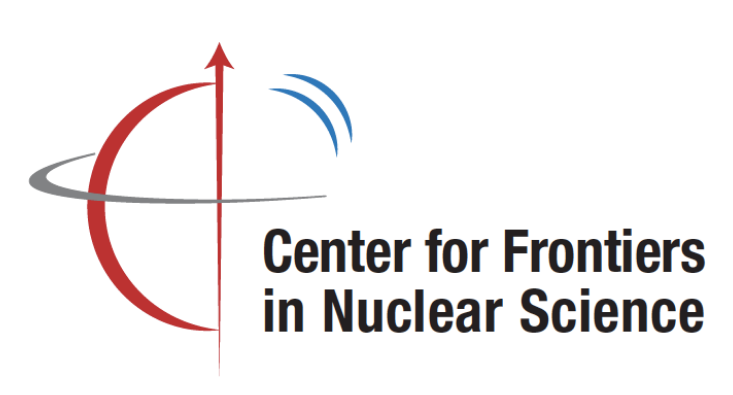 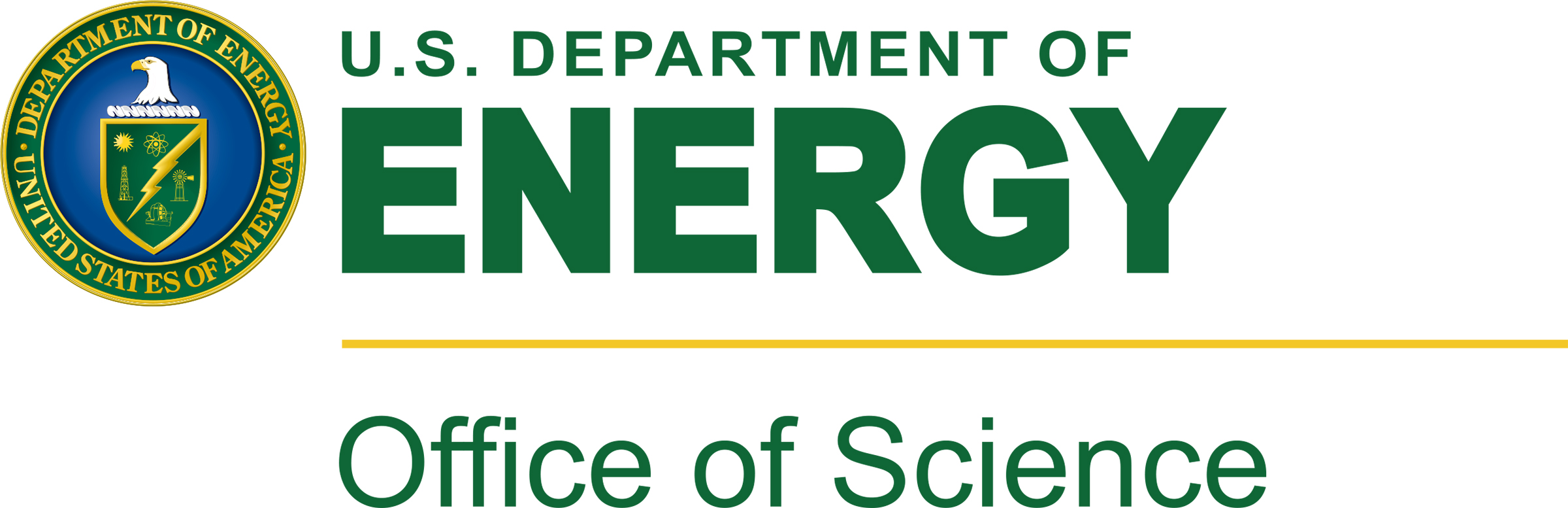 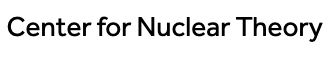 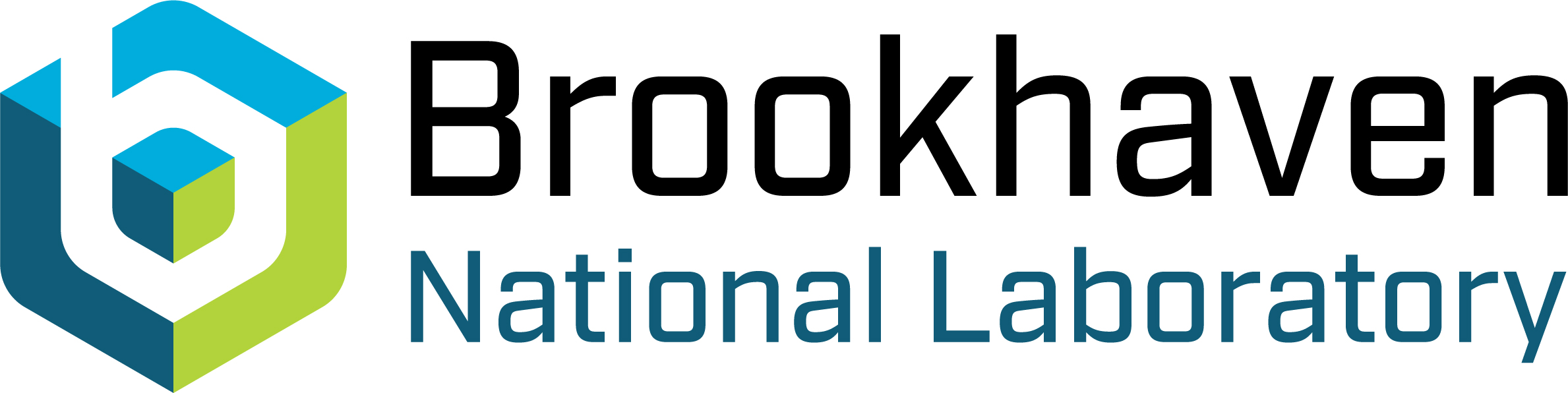 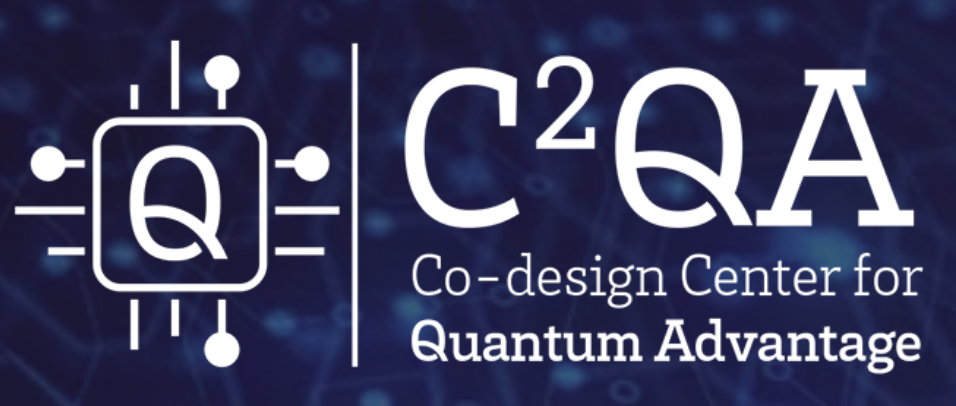 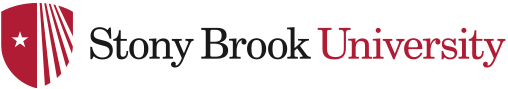 1
Based on ongoing work with CFNS/CNT postdocs and students!
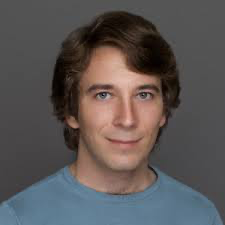 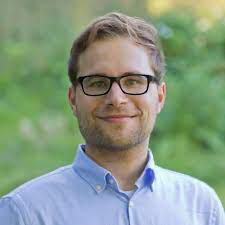 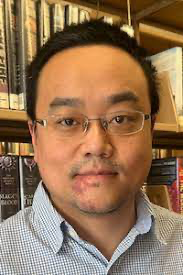 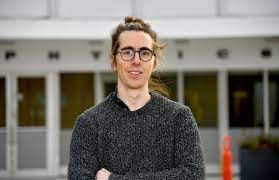 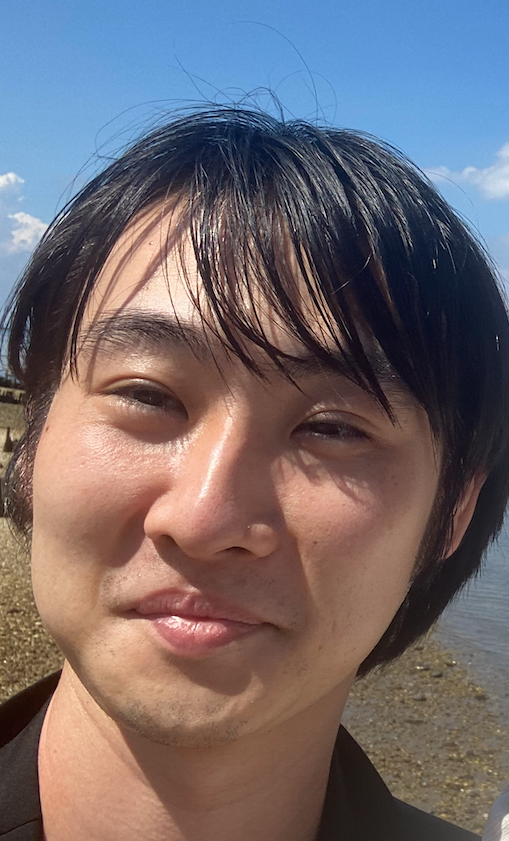 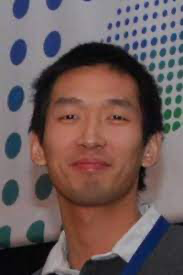 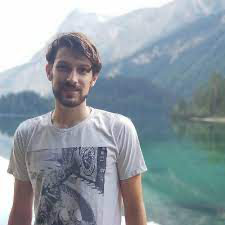 Outline
Introduction: QCD, QIS and EIC

Entanglement and baryon structure

The puzzle of the parton model

3. Maximally entangled state at small x

4. Experimental tests

5. Outlook
QCD, QIS and EIC
What have we learned about QCD in fifty years of its existence?

It does not make sense to talk about individual quarks and gluons –
they rapidly become dressed by interactions and become part of 
a complex field configuration.

This can be seen in all existing approaches to QCD:

in pQCD, collinear and infrared logs signal the emission of 
     large number of soft gluons
in models with confinement (strong coupling expansion, …) 
     strings describe multi-gluon field configurations
Non-perturbative semiclassical solutions (instantons, calorons,…)
     describe gluon field configurations with non-trivial topology
QCD sum rules introduce interactions with gluon and quark 
     condensates in the vacuum
4
QCD, QIS and EIC
How should we then think about (individual) quark and gluon distributions?
‘‘...we never experiment with just one electron or atom or (small) molecule. In thought experiments, we sometimes assume that we do; this invariably entails ridiculous consequences ... .’’
                                             
                                              Erwin Schrödinger, 1952
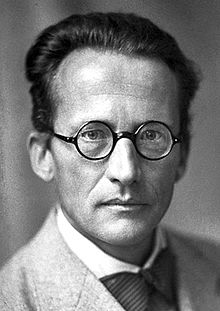 If this is true for electrons, it has to be extremely important
for quarks and gluons!
5
Consider for example  the proton: a pure state
(eigenstate of the QCD Hamiltonian), with zero entropy
and extremely strong correlations among the quarks
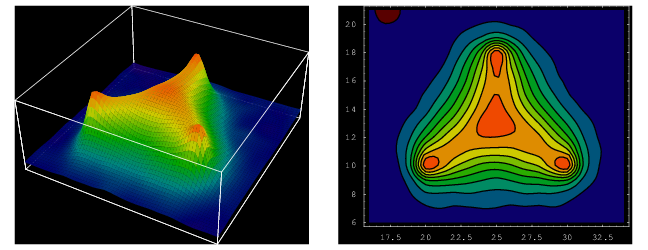 H. Suganuma, H. Ichie, T. Takahashi 2004
These correlations are so strong that the quarks 
do not even exist as individual particles! (``confinement”)
The lattice results show the presence of a “baryon junction” inside proton – a purely gluonic field configuration that represents entanglement among the quarks and carries baryon number (!)
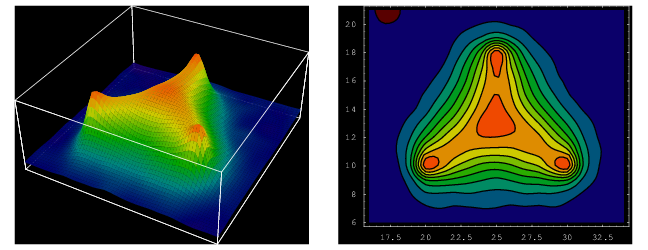 H. Suganuma, H. Ichie, T. Takahashi 2004
It has been predicted to exist on the basis of local gauge 
invariance of the baryon wave function (Rossi, Veneziano 1974).

It was also argued to dramatically affect the transport of baryon number
in high energy processes  (DK, 1996).
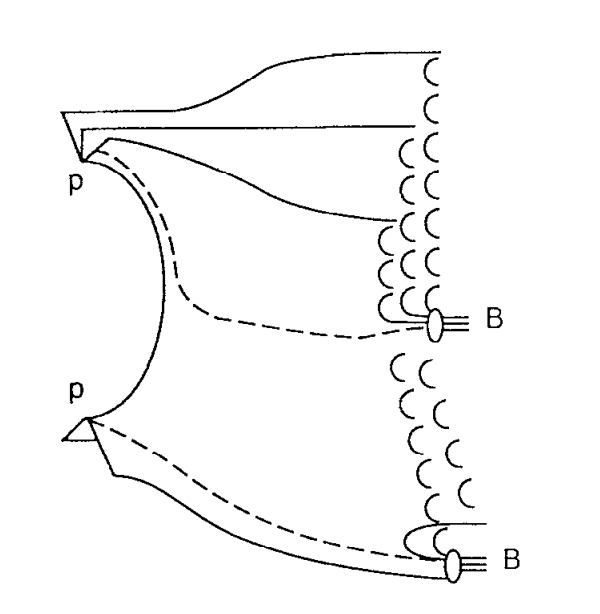 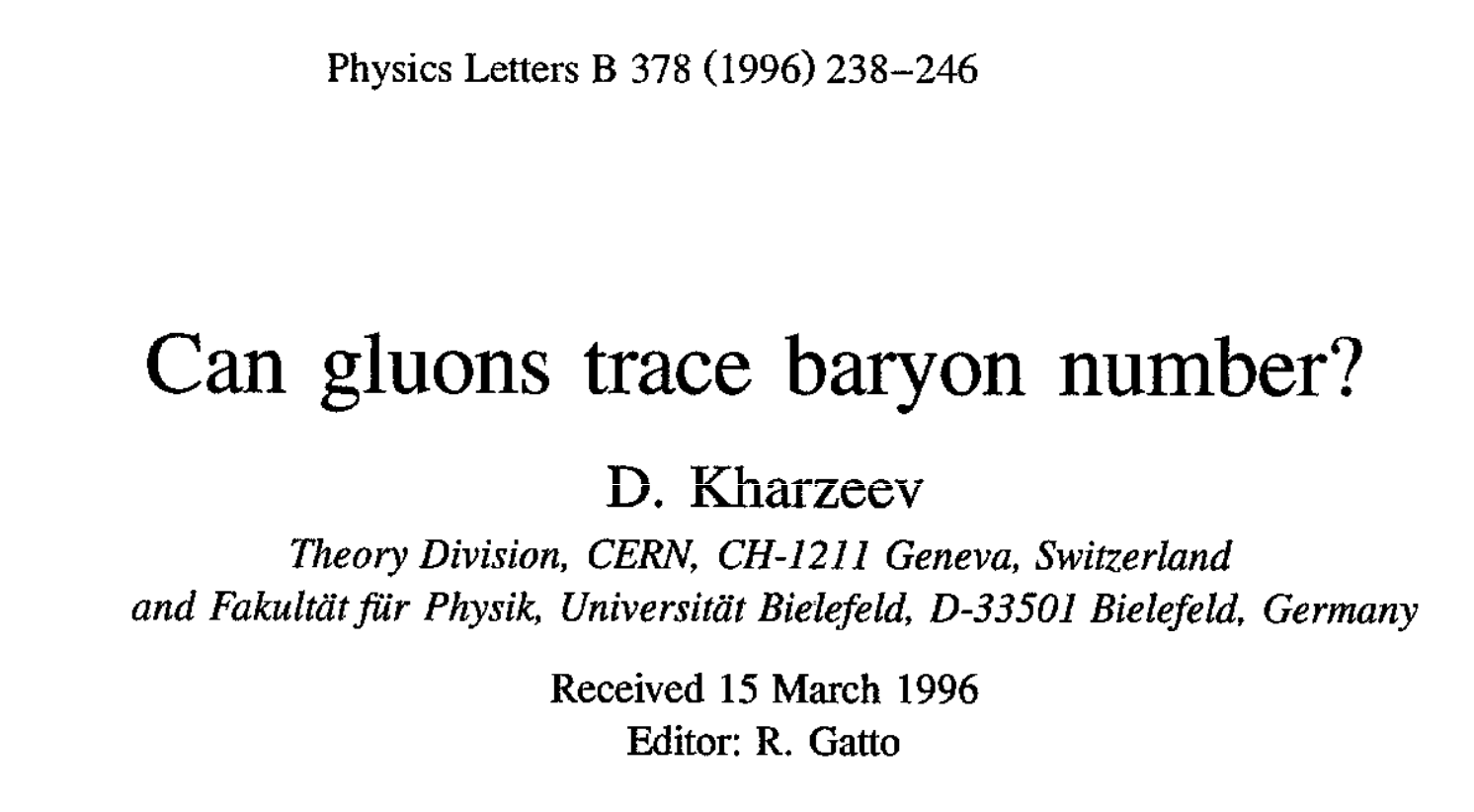 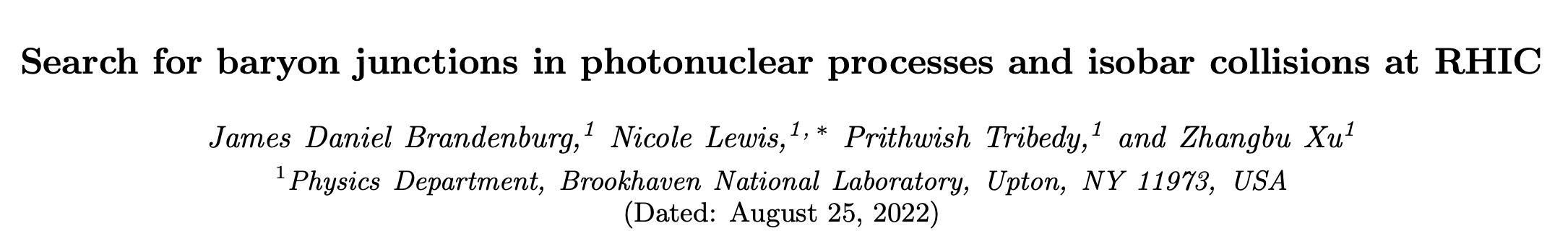 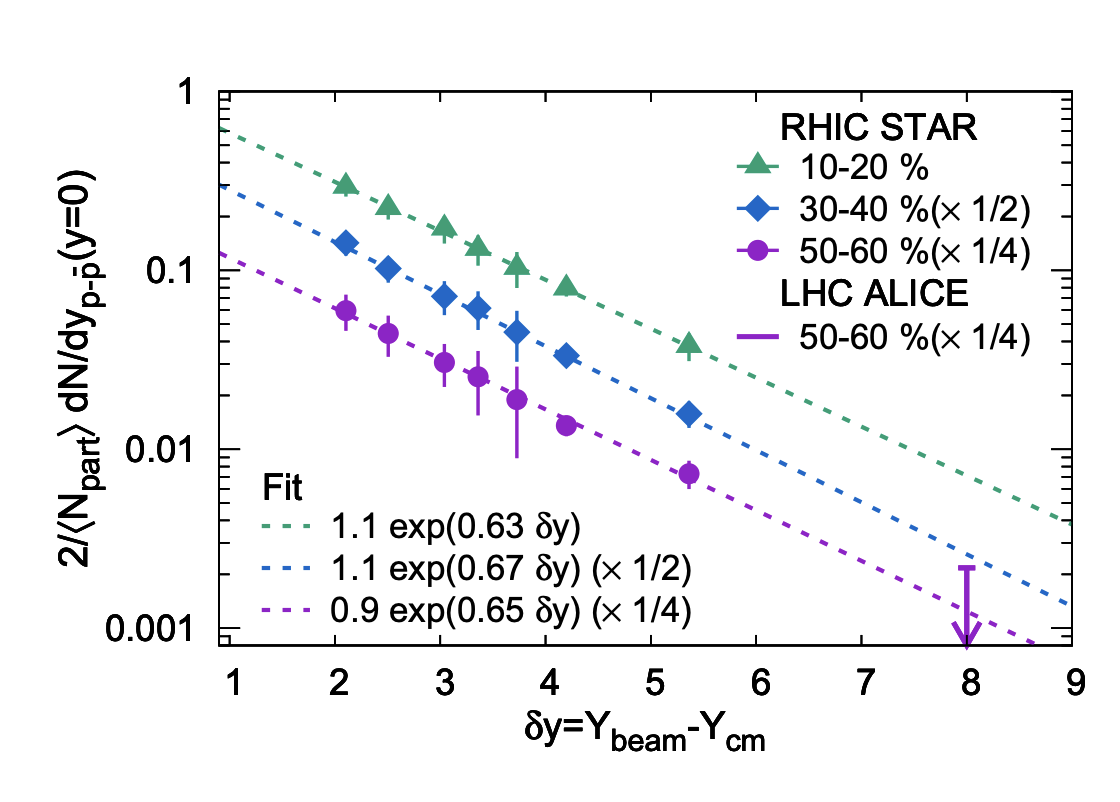 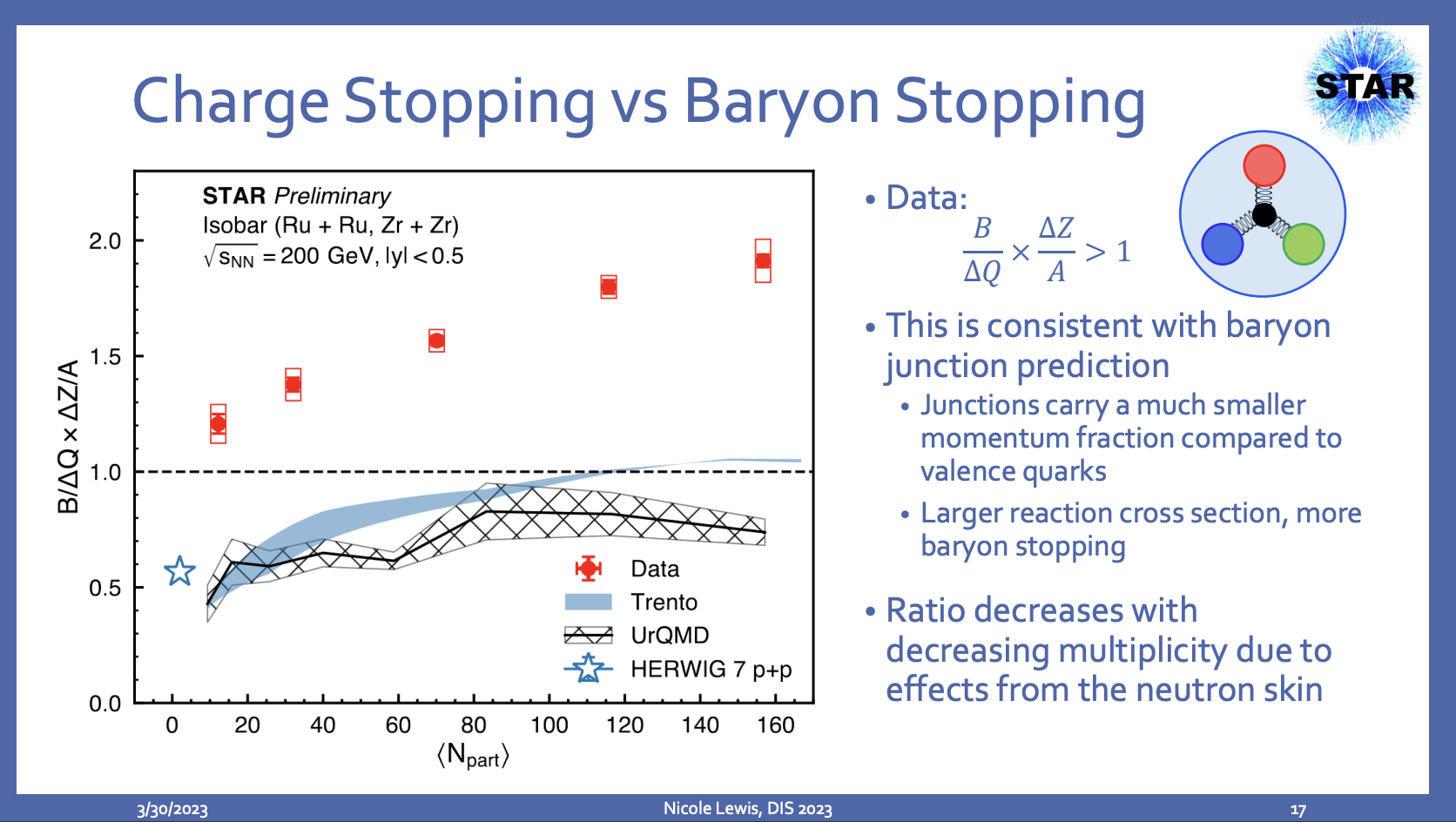 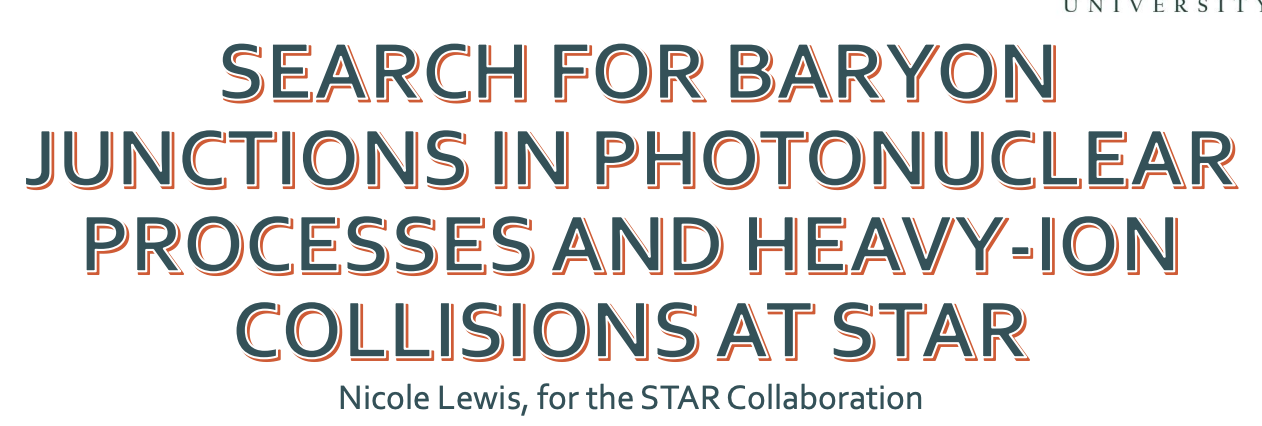 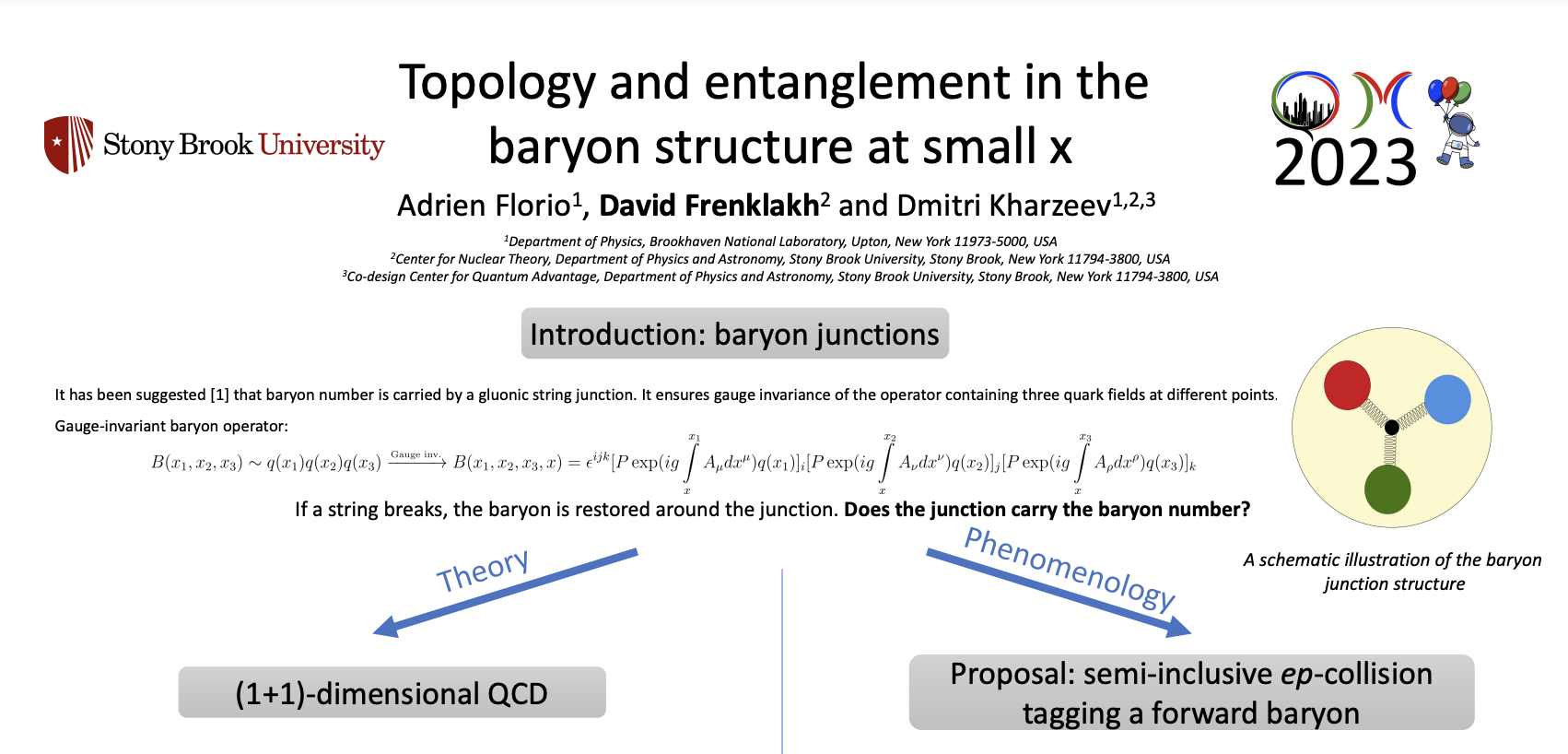 Study this at EIC – work in progress with David Frenklakh, Adrien Florio
                                                                          and Bill Li
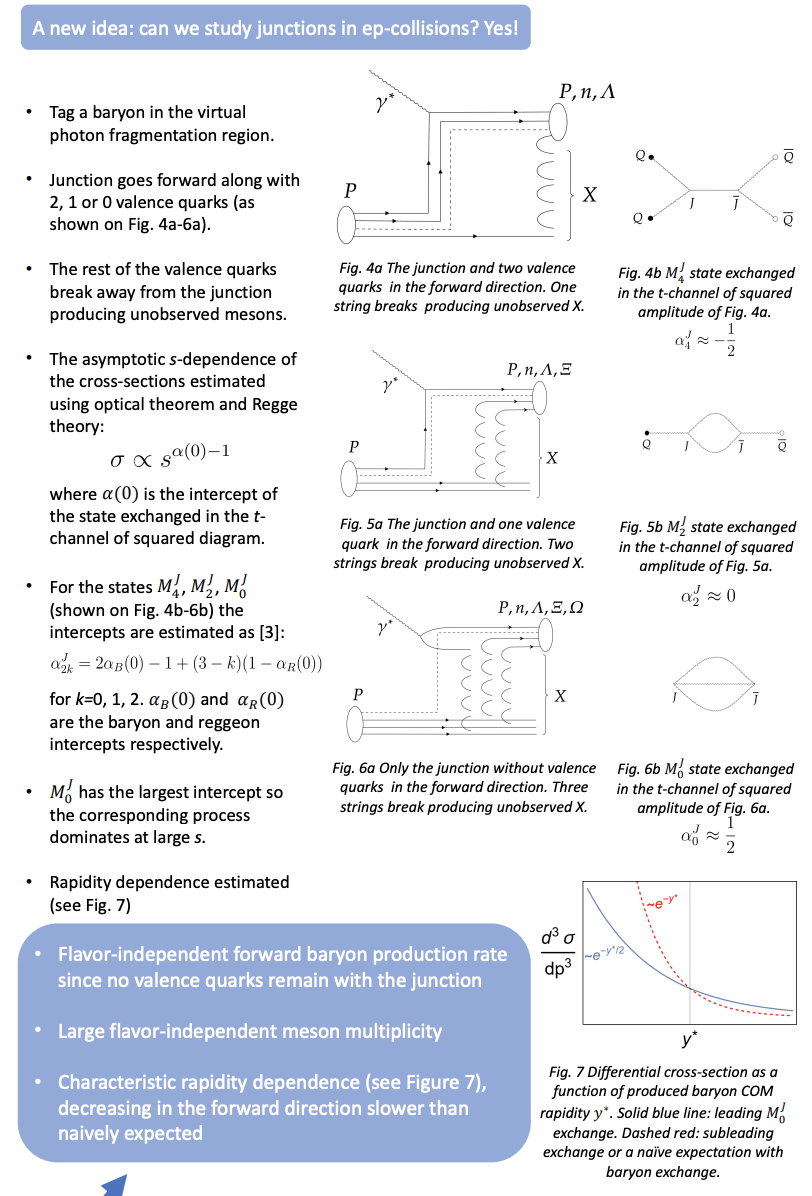 QCD, QIS and EIC
How to describe partons in the presence of strong correlations?

In classical physics, a proper way of dealing with an interacting system
of a large number of particles is statistical physics [entropy].

In field theory at strong coupling (describing a system of a large number
of interacting particles), a proper approach is quantum statistics
[entanglement entropy].
13
QCD, QIS and EIC
What is a way out? 

In classical physics, a proper way of dealing with an interacting system
of a large number of particles is statistical physics [entropy].

In field theory at strong coupling (describing a system of a large number
of interacting particles), a proper approach is quantum statistics
[entanglement entropy].

A side historical remark: I graduated from
the “Division for Quantum Field Theory and Quantum Statistics”
at Moscow State University 
[it has been renamed since then]
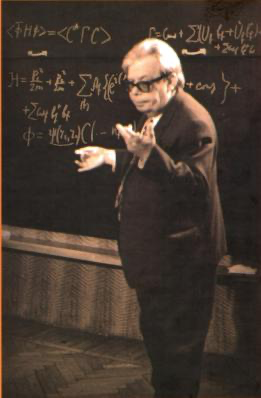 14
N.N.Bogolyubov
   1909-1992
The parton model: 50 years of success
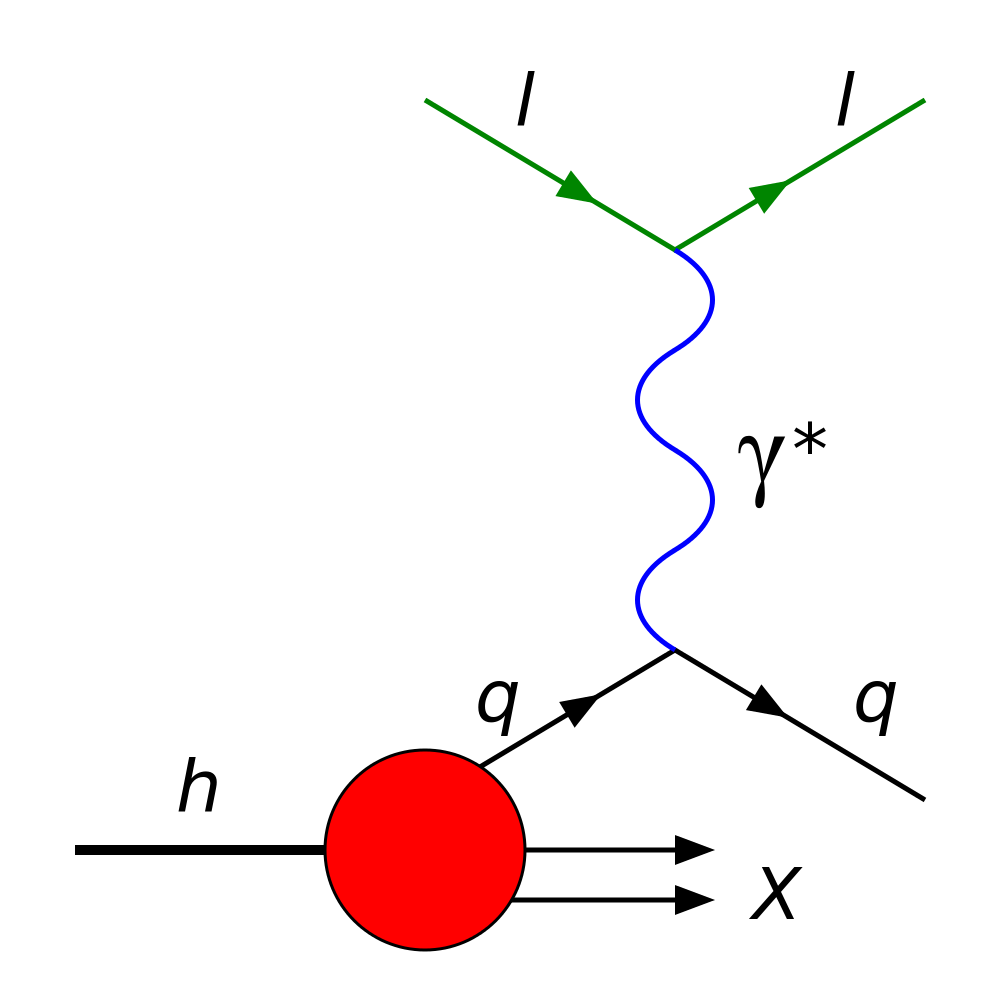 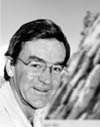 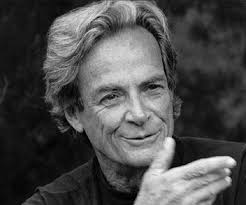 R. Feynman
J. Bjorken
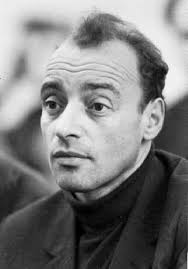 V. Gribov
In fifty years that have ensued after the birth of 
the parton model, it has become an indispensable building block
of high energy physics – so we have to understand it
15
The puzzle of the parton model
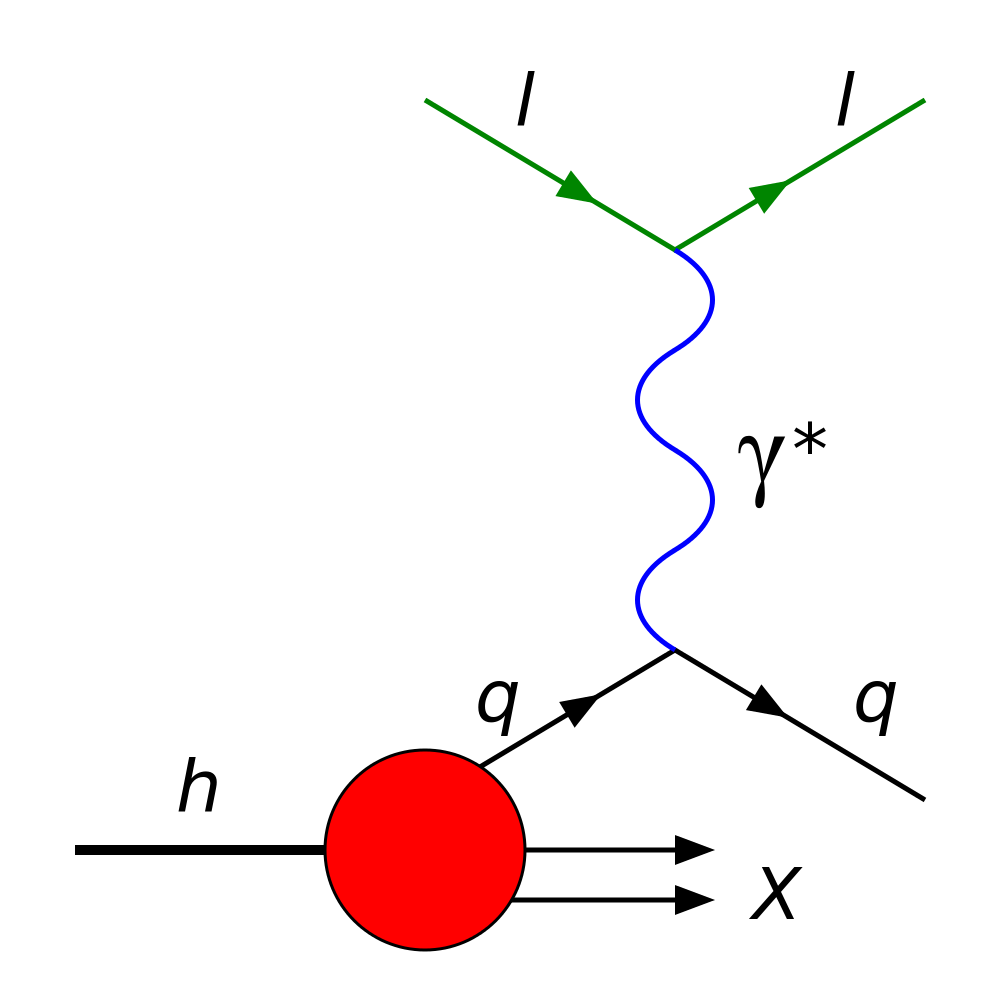 In parton model, the proton is pictured as a collection of point-like quasi-free partons that are frozen in
the infinite momentum frame due to Lorentz dilation.

The DIS cross section is given by the incoherent sum of cross sections of scattering off individual partons.

How to reconcile this with quantum mechanics?
16
The puzzle of the parton model
In quantum mechanics, the proton is a pure state with
zero entropy. Yet, a collection of free partons does
possess entropy… Boosting to the infinite momentum
frame does not help, as a Lorentz boost cannot
transform a pure state into a mixed one.
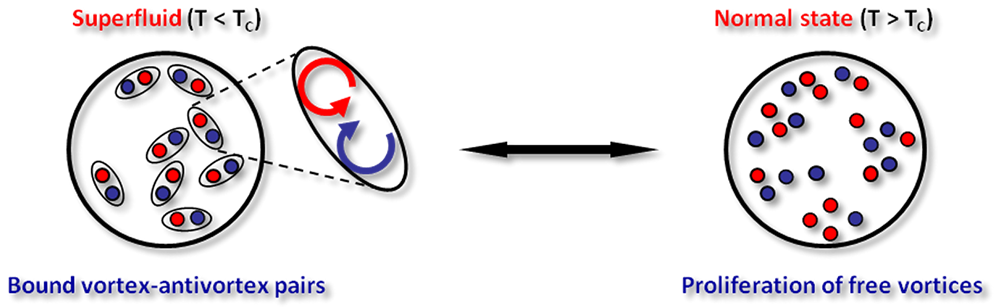 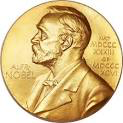 The crucial importance of entropy in (2+1)D systems:
BKT phase transition (Nobel prize 2016)
17
The quantum mechanics of partons and entanglement
Our proposal: the key to solving this apparent paradox
is entanglement.

DIS probes only a part of the proton’s wave function
(region A). We sum over unobserved region B;
in quantum mechanics, this corresponds to accessing 
the density matrix of a mixed state


with a non-zero entanglement entropy
DK, E. Levin, arXiv:1702.03489; PRD
A
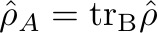 B
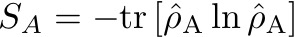 18
The quantum mechanics of partons and entanglement
Another (more general?) argument:


DIS takes an instant snapshot of the proton’s wave function. This snapshot cannot measure the phase 
of the wave function.

Classical analogy:

Instant snapshot can 
measure the amplitude ρ,
but not the angular 
velocity ω !
DK, Phil. Trans. Royal Soc (2022); arXiv:2108.08792
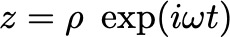 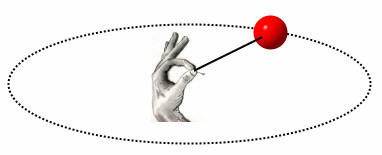 ρ
19
The quantum mechanics of partons and entanglement
A simple quantum mechanical model (proton rest frame):
DK, Phil. Trans. Royal Soc (2022); arXiv:2108.08792
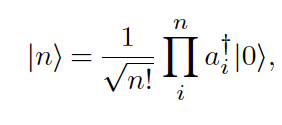 Expand the proton’s w.f.
in oscillator Fock states:



The density matrix:


depends on time:


But this time dependence cannot be measured by a light front –
it crosses the hadron too fast, at time
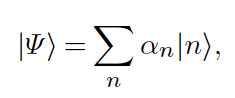 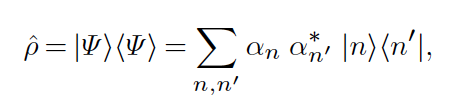 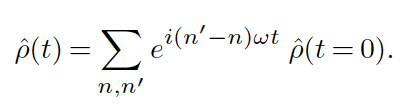 20
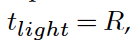 Decoherence in high energy interactions
DK, Phil. Trans. Royal Soc (2022)
Therefore, the observed density matrix is a trace over an unobserved phase:
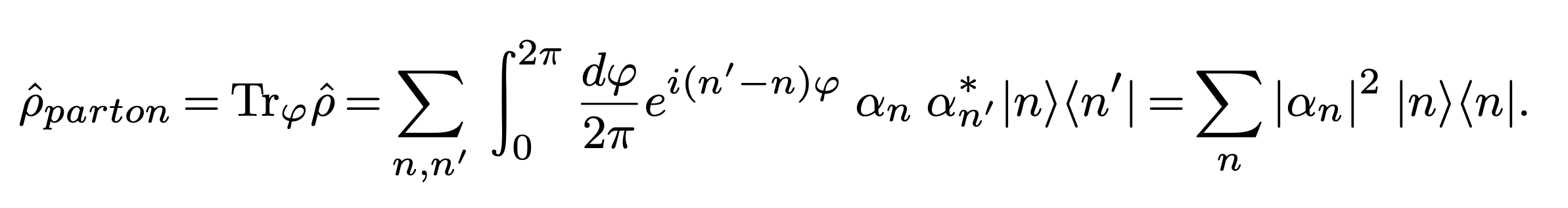 U(1) Haar measure

“Haar scrambling” = decoherence
Y.Sekino, L.Susskind ‘08
After “Haar scrambling”,
the density matrix 
becomes diagonal
in parton basis
(Schmidt basis) – 

Probabilistic parton
model!
This is a density matrix of a mixed state,
with non-zero entanglement entropy!
21
The quantum mechanics of partons and entanglement
DK, Phil. Trans. Royal Soc (2022); arXiv:2108.08792
The parton model density matrix:




is mixed, with purity



entanglement entropy


Parton model expressions
for expectation values
of operators:
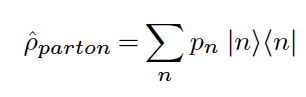 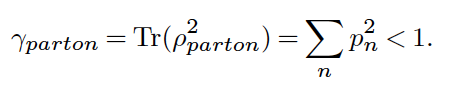 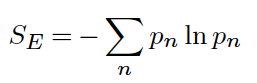 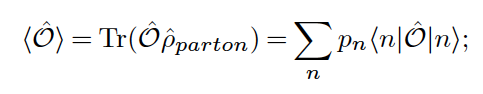 22
The quantum mechanics of partons and entanglement on the light cone
The density matrix on the light cone:





Haar scrambling: on the light cone,
but t, z and x+ = z + t   cannot be independently
determined:
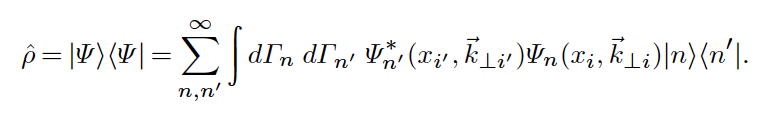 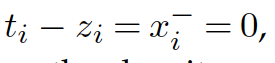 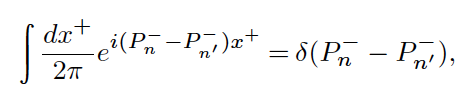 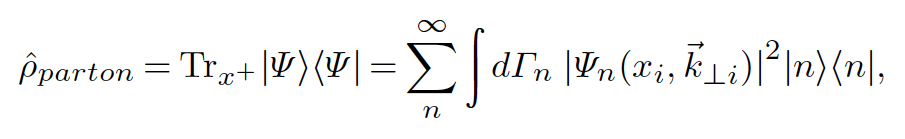 23
The entanglement entropyfrom QCD evolution
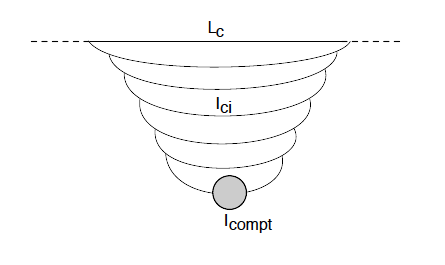 Space-time picture 
in the proton’s rest frame:


The evolution equation:
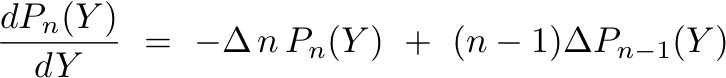 24
The entanglement entropyfrom QCD evolution
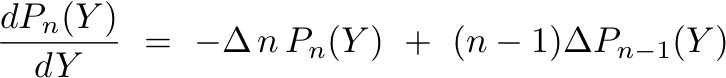 Solve by using the generating function method
(A.H. Mueller ‘94; E. Levin, M. Lublinsky ‘04):


Solution:

The resulting von Neumann entropy is
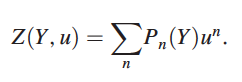 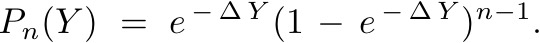 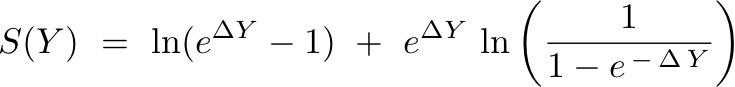 25
DK, E. Levin, arXiv:1702.03489; PRD
The entanglement entropyfrom QCD evolution
At large           , the entropy becomes
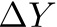 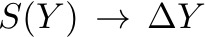 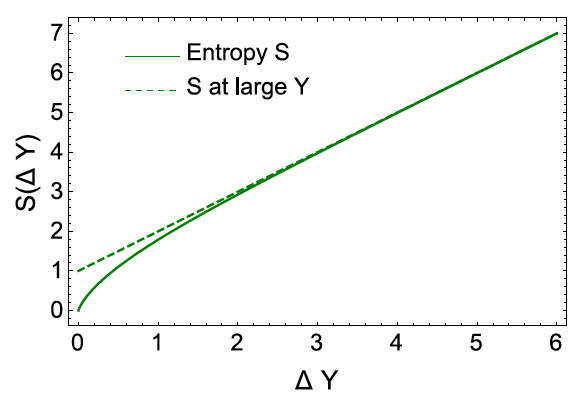 This “asymptotic”
regime starts rather
early, at
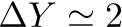 26
DK, E. Levin, arXiv:1702.03489; PRD
The entanglement entropyfrom QCD evolution
At large           (x ~ 10-3) the relation between 
the entanglement entropy and the structure function




becomes very simple:
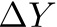 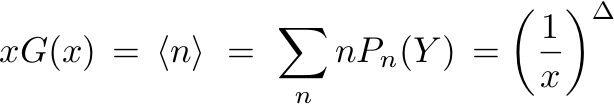 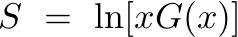 27
DK, E. Levin, arXiv:1702.03489; PRD 95 (2017)
The entanglement entropyfrom QCD evolution
What is the physics behind this relation?


It signals that all               partonic states have about 
equal probabilities                     – in this case 
the entanglement entropy is maximal, and 
the proton is a maximally entangled state
(a new look at the parton saturation and CGC?)
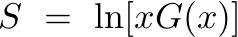 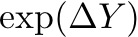 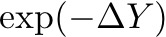 28
DK, E. Levin, arXiv:1702.03489; PRD 95 (2017)
Maximally entangled states
Consider the entanglement entropy



for the case of N states with equal probabilities



Then


This looks like the Boltzmann formula!
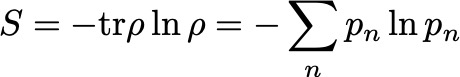 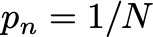 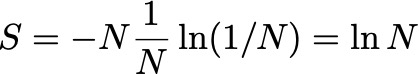 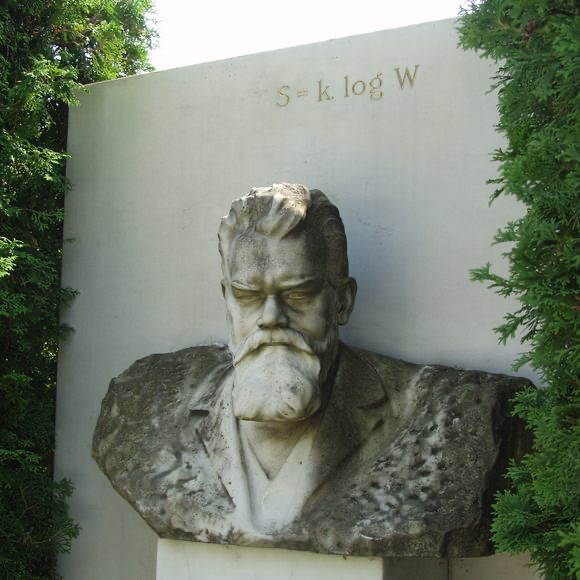 L. Boltzmann:
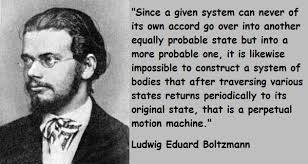 the system is driven to the most probable state with the largest entropy
Why does the entanglement entropy of a maximally entangled quantum state have the same form as a classical entropy of an equilibrated system?

Perhaps, what we perceive as ``classical equilibrium” is a maximally entangled quantum state in which some information has been scrambled?
Why does the entanglement entropy of a maximally entangled quantum state have the same form as a classical entropy of an equilibrated system?

Perhaps, what we perceive as ``classical equilibrium” is a maximally entangled quantum state in which some information has been scrambled?
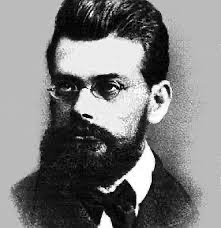 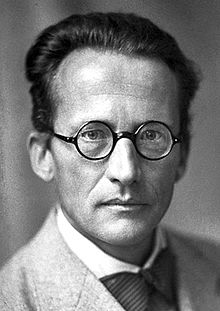 Maximally entangled state at small x
In the maximally entangled regime at small x, it appears that 
the behavior of the gluon structure function becomes universal; 

[it is determined by the central charge of the corresponding CFT, 
and not by its anomalous dimension]

Analogy to statistical mechanics:

in thermal equilibrium (maximal entropy), the equation of state 
is determined by temperature (1/x) 
                                  and 
the effective number of degrees of freedom (central charge).

[DK, Levin ‘17; Hao, DK, Korepin, ‘19; Zhang, Hao, DK, Korepin, ‘22]
From entanglement entropy to statistical entropy:a simple example
A. Florio, DK,
PRD (2021)
Study of real-time evolution of entanglement between
the left- and right-movers in Schwinger pair production by
electric pulses
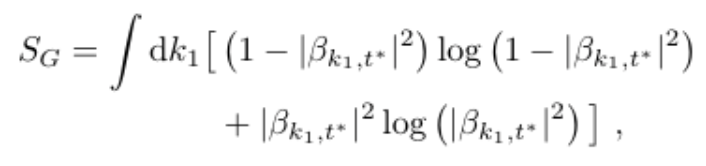 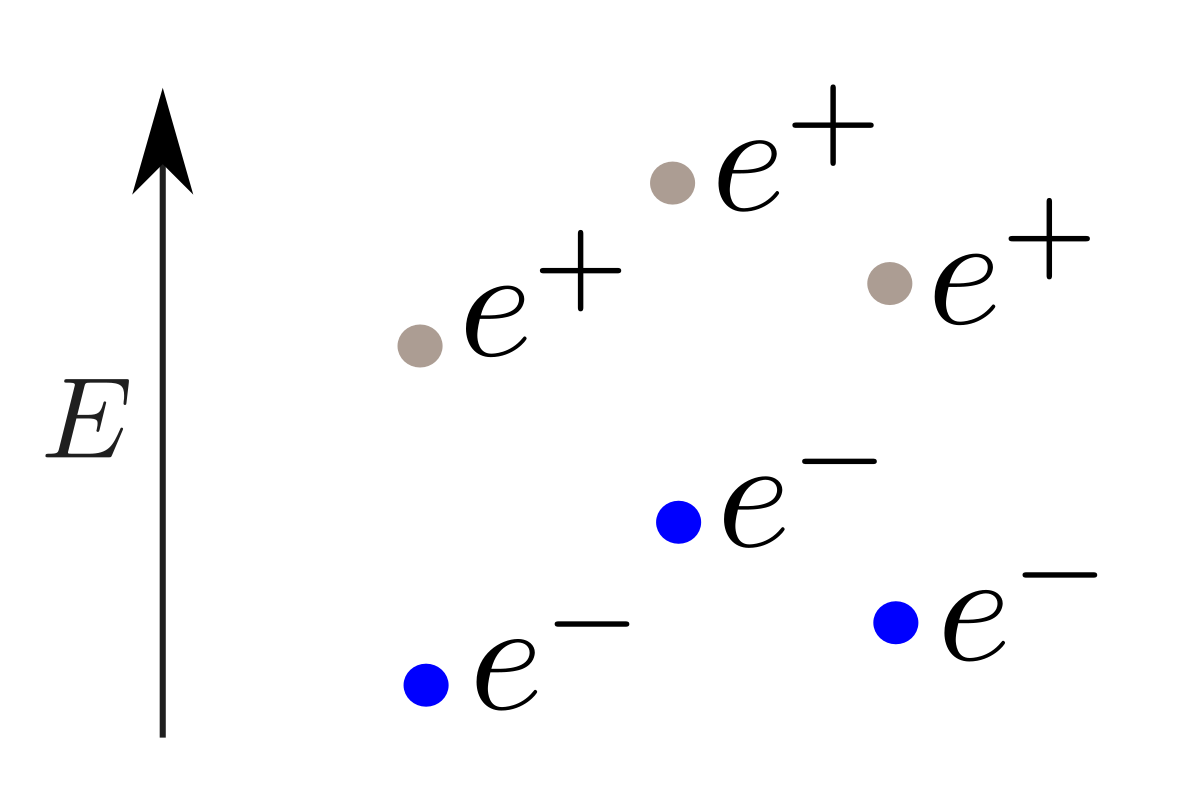 Gibbs entropy
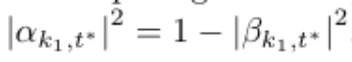 entanglement
Entanglement entropy
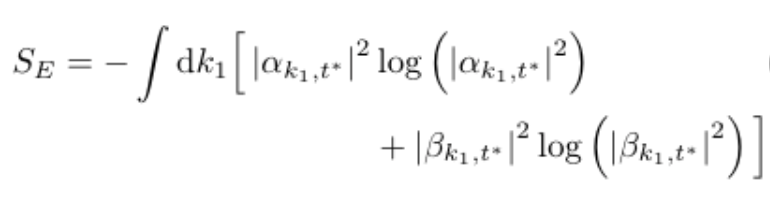 Real-time dynamics:from entanglement entropy toBoltzmann entropy
A. Florio, DK,
PRD (2021)
Entanglement entropy can be reconstructed from
the moments of multiplicity distribution:
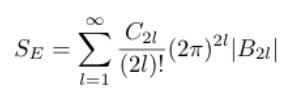 Derived first for shot noise in Quantum Point Contacts:

I. Klich, L. Levitov, PRL (2009)
Bernoulli numbers
An efficient way to resum this series is found, using Pade-Borel methods:
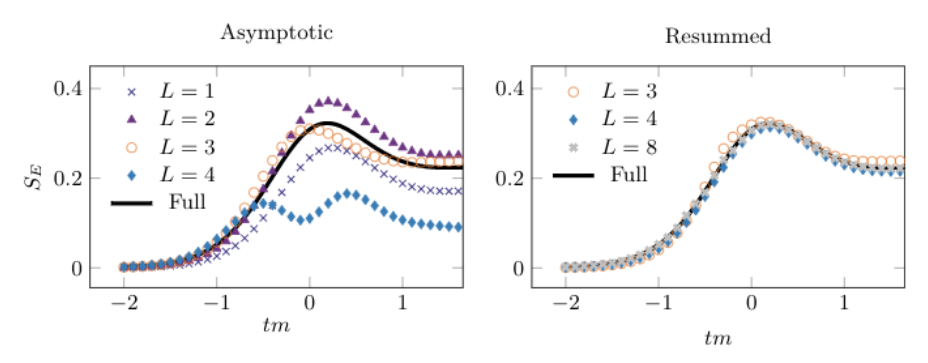 The effect of radiation
on quantum entanglement:
S. Grieninger, DK,
I.Zahed, 
arXiv:2305.07121;
and to appear
Real-time dynamics:from entanglement entropy toBoltzmann entropy
Entanglement in jet production:
PRL 131 (2023) 021902
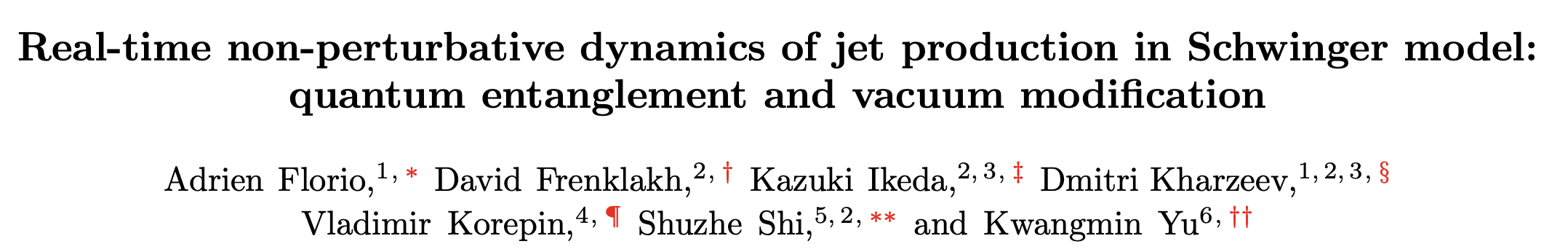 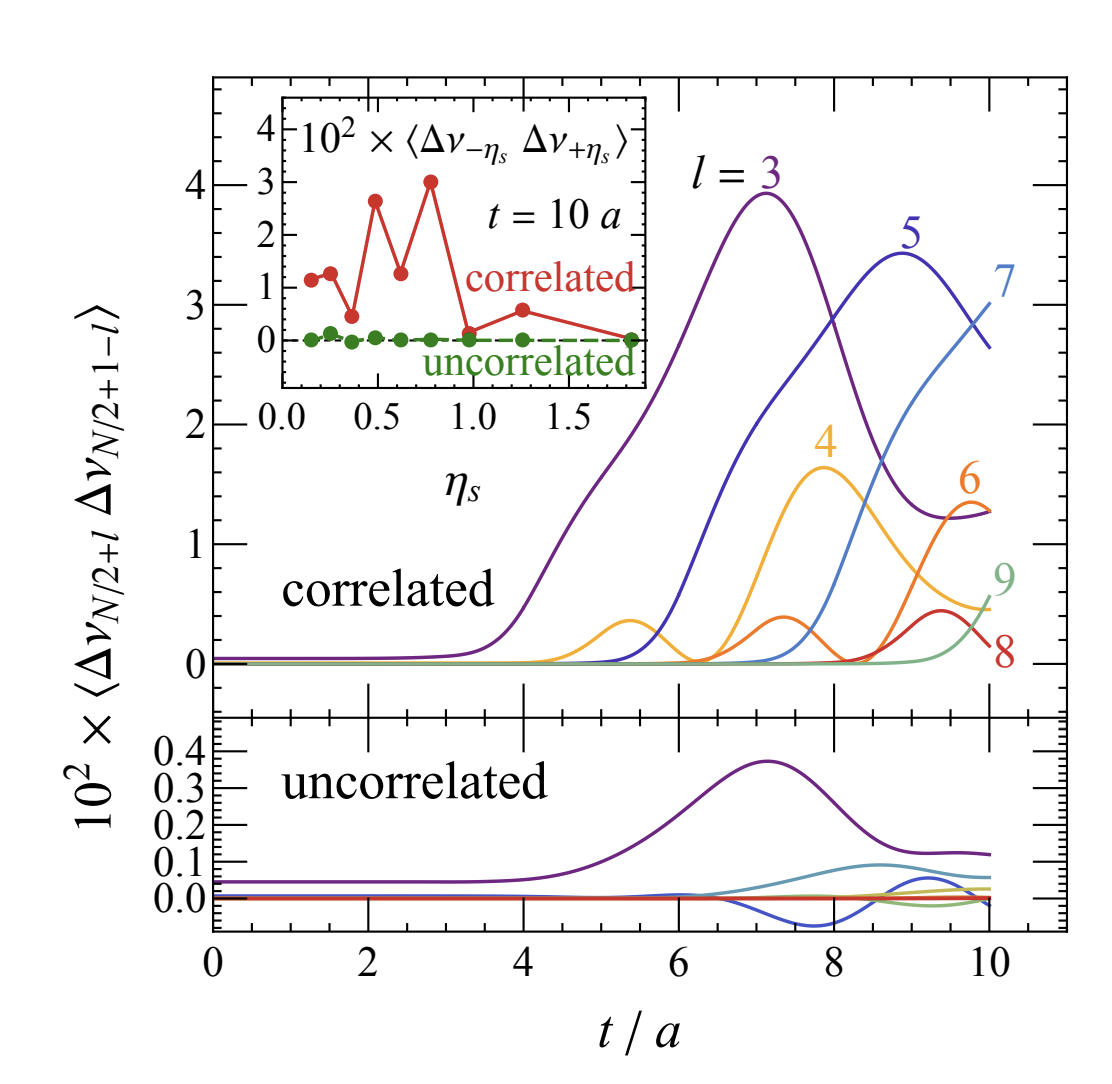 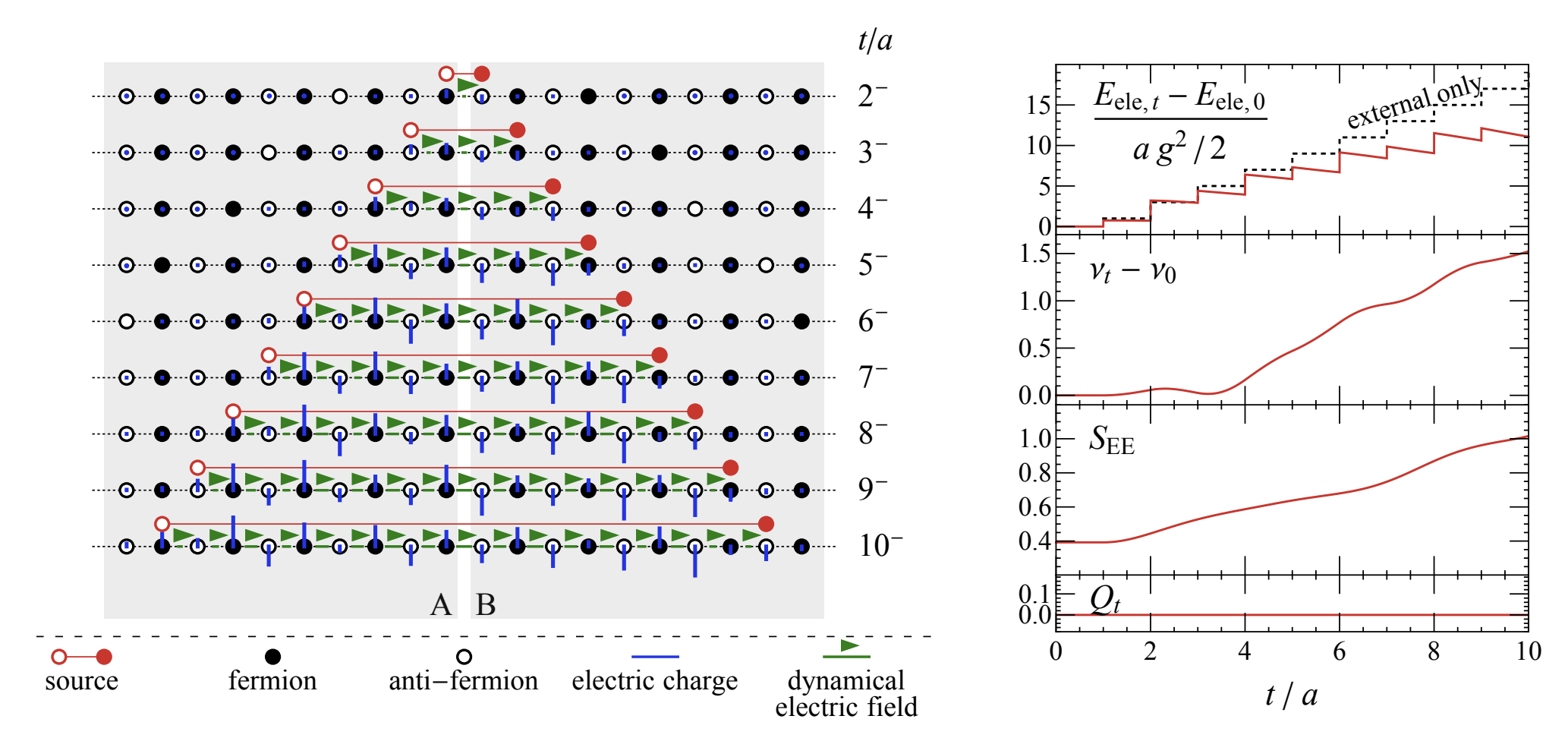 Experimental tests
What is the relation between the parton and hadron multiplicity distributions? 

Let us assume they are the same 
(“EbyE parton-hadron duality”); then the hadron
multiplicity distribution should be given by


Consider moments
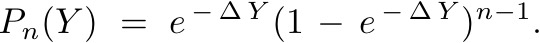 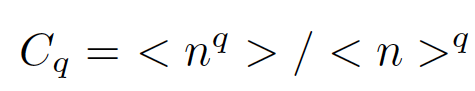 37
Fluctuations in hadron multiplicity
The moments can be easily computed by
using the generating function




We get
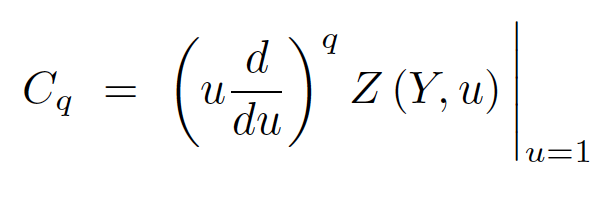 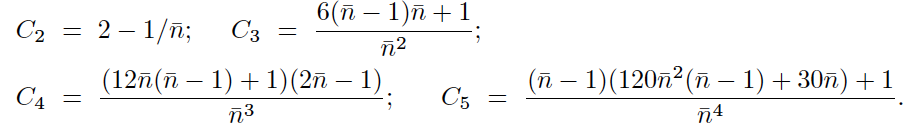 38
Fluctuations in hadron multiplicity
Numerically, for                            at |η|<0.5, Ecm=7 TeV 
we get:

     theory         exp (CMS)        theory, high energy limit
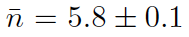 C2 = 1.83
C3  =  5.0
C4 = 18.2
C5 = 83
C2 = 2.0+-0.05
C3  =  5.9+-0.6
C4 = 21+-2
C5 = 90+-19
C2 = 2.0
C3  =  6.0
C4 = 24.0
C5 = 120
It appears that the multiplicity distributions of final state hadrons
are very similar to the parton multiplicity distributions –
this suggests that the entropy is close to the entanglement entropy
39
Test of the entanglement at the LHC
MC generator PYTHIA:


is not satisfied at small x (no entanglement)
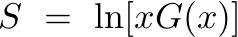 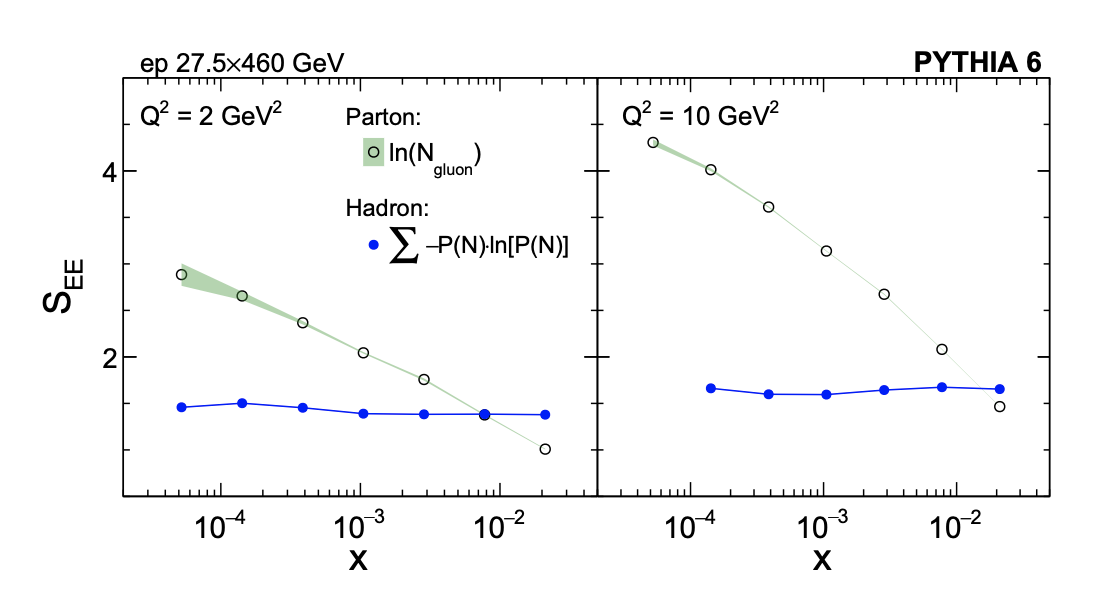 K. Tu, DK, T. Ullrich,
arXiv:1904.11974;
PRL (2020)
40
Test of the entanglement at the LHC
LHC data:


is satisfied at small x (entanglement?!)
arXiv:1904.11974
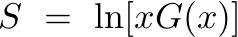 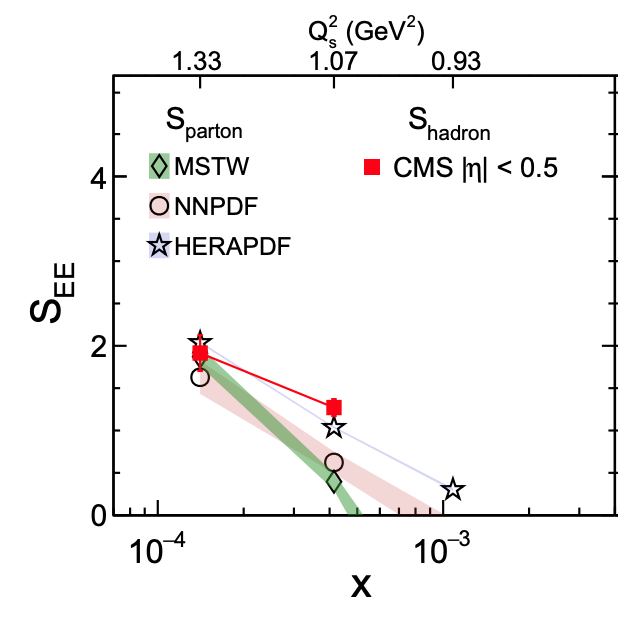 K. Tu, DK, T. Ullrich,
arXiv:1904.11974;
PRL (2020)
41
Test of the entanglement in DIS
H1 Coll., 
arXiv:2011.01812;
EPJC81(2021)3, 212
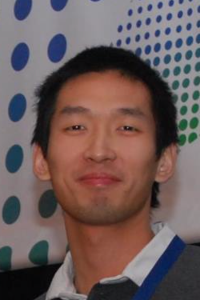 H1 Coll. test of 


using DIS data (current fragmentation region)
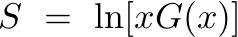 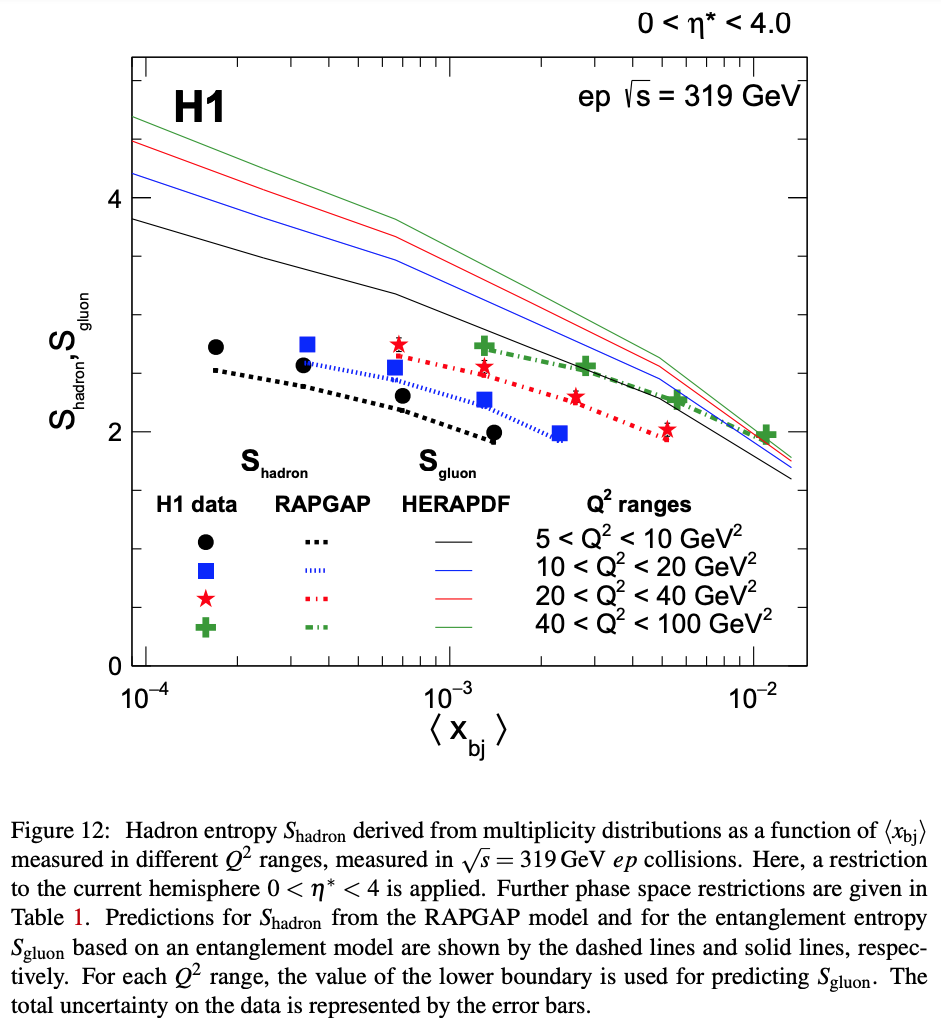 Poor agreement is found!

Failure of the entanglement-
based picture?
42
Test of the entanglement in DIS
It appears that in H1 kinematics 
(current fragmentation region), 
the assumptions used to derive the formula 



do not apply: 


The quark structure function is not proportional to the gluon one,
      so need to use the quark distribution explicitly



Multiplicity N is not large, so need to take into account
      1/N corrections
DK, E. Levin, 
arXiv:2102.09773, PRD
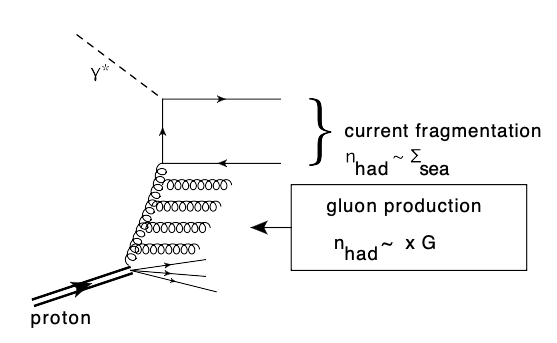 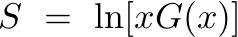 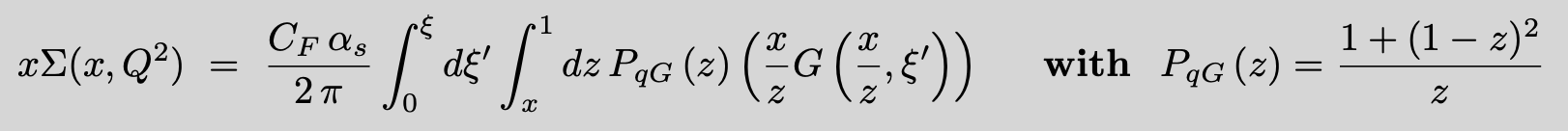 43
Test of the entanglement in DIS
The result: good agreement with H1 data
DK, E. Levin, 
arXiv:2102.09773; PRD
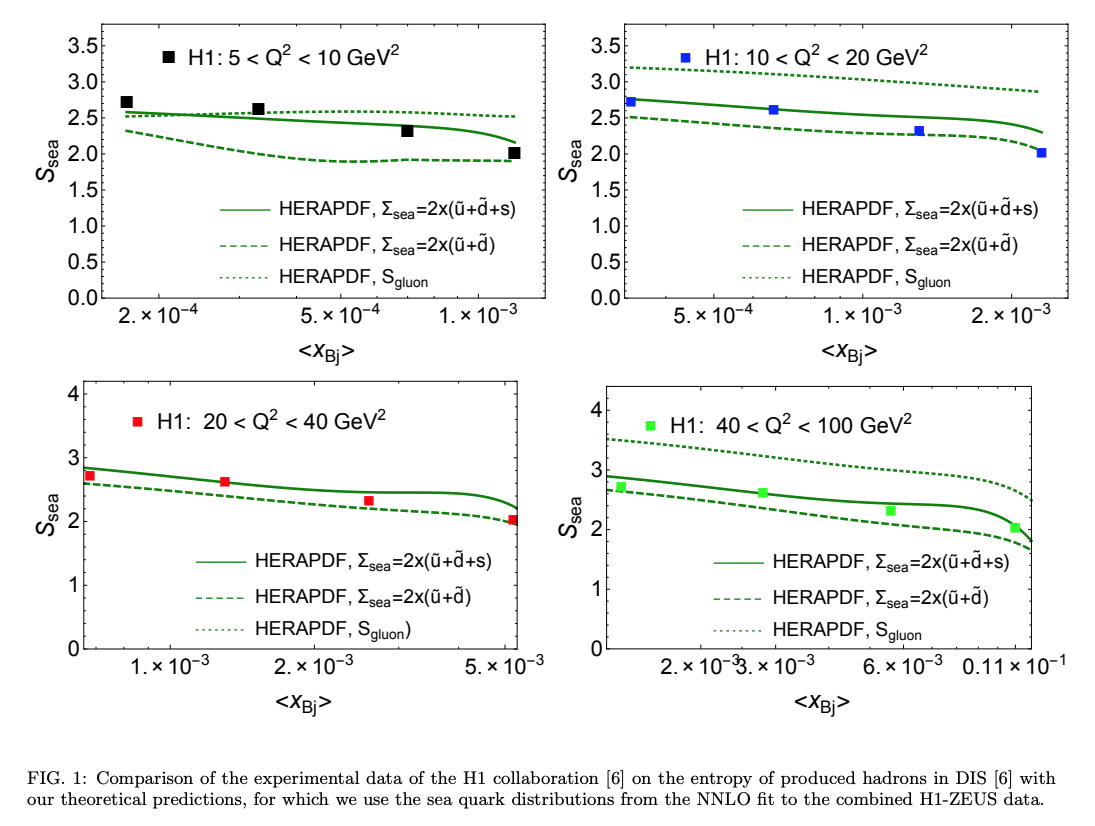 44
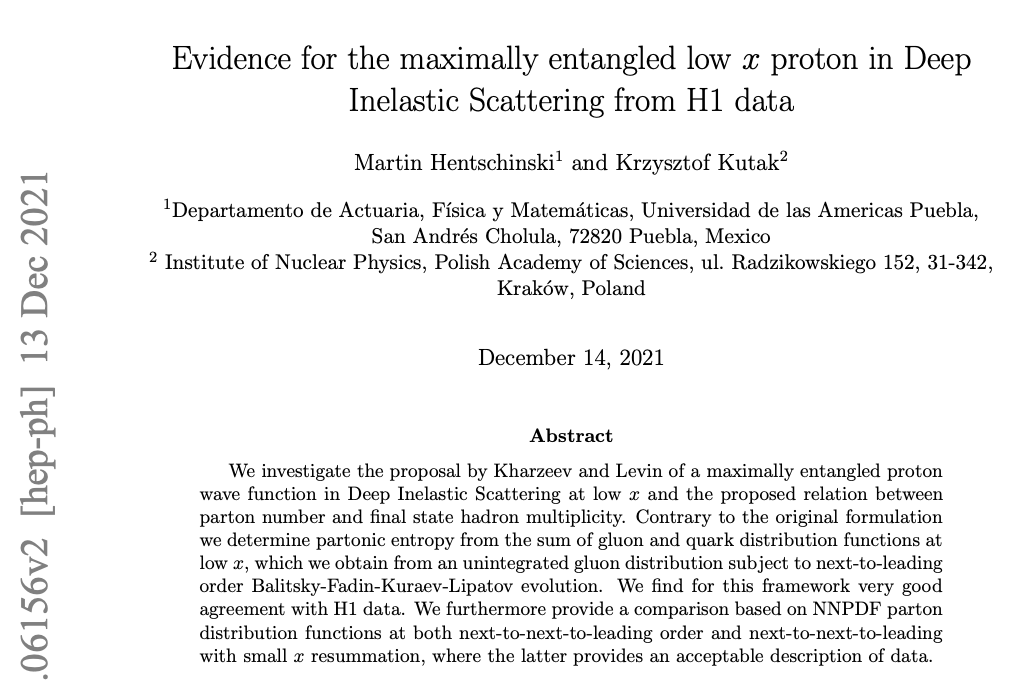 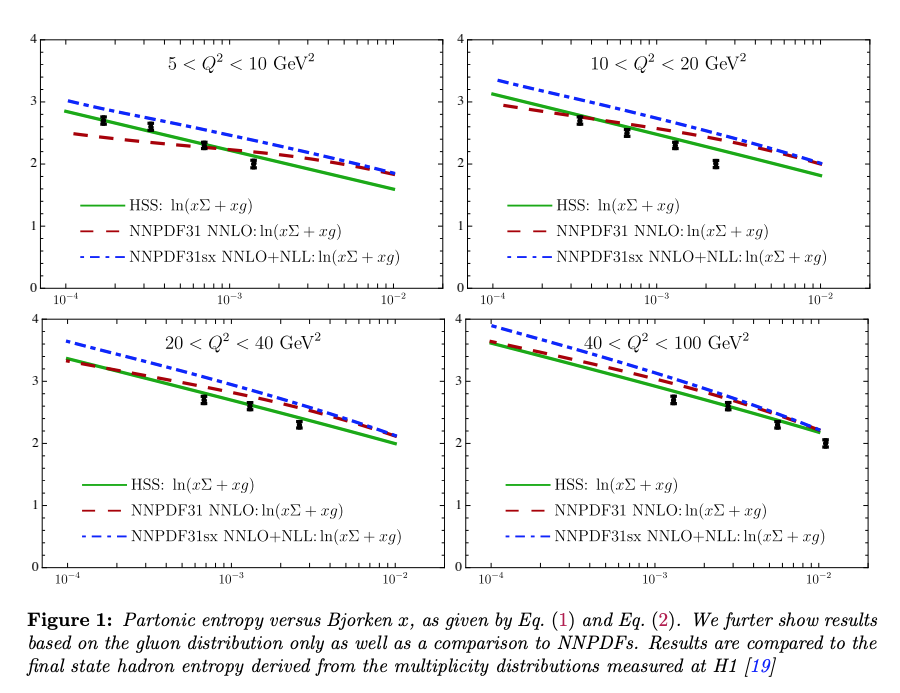 The onset of maximal entanglement in diffractive DIS
M. Hentschinski, DK, K. Kutak, Z. Tu, arXiv:2305.03069
Main idea: requirement of rapidity gap Δy “delays” the evolution
inside the proton by Δy, 


so we can study the onset of maximal entanglement
See e.g. A.D.Le, A.H.Mueller, S. Munier,
PRD 104 (2021) 034026
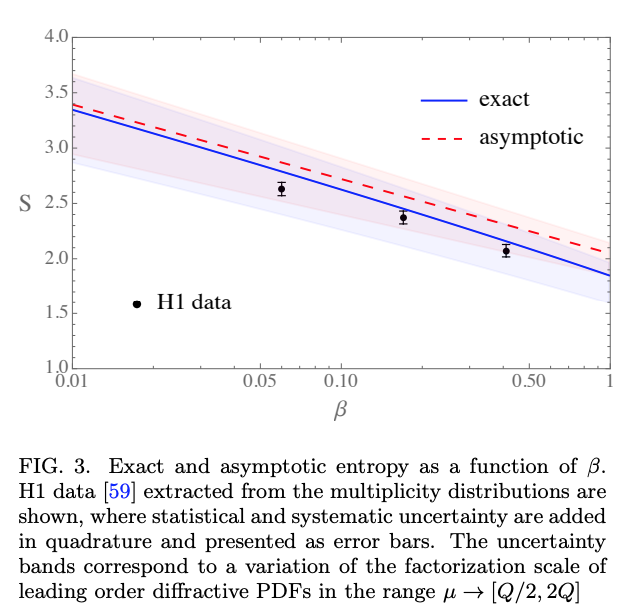 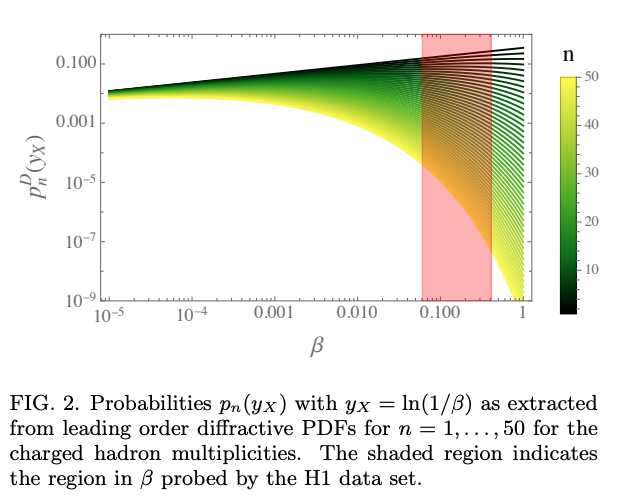 Summary
Entanglement entropy (EE) provides a viable solution to the apparent contradiction between the parton model and quantum mechanics.

Indications from experiment that the link between EE and parton distributions is real, and proton at small x is a maximally entangled state. 

     Further tests at RHIC and EIC, requirements for   
     detector design (target fragmentation region, …)

3.   Entanglement may provide a mechanism for  
      thermalization in high-energy collisions. Need for   
      further study of real-time dynamics.
48
Based on:

 

DK, E. Levin, Phys Rev D 95 (2017) 114008 + PRD 104 (2021) 3 

DK, Phil. Trans. Royal Soc A 380 (2021) 5

M. Hentschinski, DK, K. Kutak, Z. Tu, arXiv:2305.03069         






K. Hao, DK, V. Korepin, Int J Mod Phys A34 (2019) 1950197

K. Zhang, K. Hao, DK, V. Korepin, Phys Rev D 105 (2022) 1
Entanglement in DIS: Maximally entangled state
Entanglement and integrability in DIS
Based on:




DK, Y. Kikuchi, Phys. Rev. Res. 2 (2020) 2, 023342

A. Florio, DK, Phys Rev D 104 (2021) 5, 056021

D. Frenklakh, A. Florio, DK, Phys Rev D 106 (2022) 056021 

A. Florio, D. Frenklakh, K. Ikeda, DK, V. Korepin, S. Shi, K. Yu,  arXiv:2301.11991
 
K. Ikeda, DK, R. Meyer, S. Shi, arXiv:2305.00996

K. Ikeda, DK, S. Shi, arXiv:2305.05685

S. Grieninger, DK, I. Zahed, to appear

S. Grieninger, K. Ikeda, DK, to appear
Entanglement in real time processes + quantum simulations
Based on:

 




O.K. Baker, DK, Phys Rev D 98 (2018) 054007

Z. Tu, DK, T. Ullrich, Phys Rev Lett 124 (2020) 6, 062001
Entanglement in high energy hadron collisions
Related work on entanglement in DIS:
Maximally entangled state at small x, link to black holes:

G. Dvali, R. Venugopalan, Phys Rev D 105 (2022) 5, 056026
Y. Liu, M. Nowak, I. Zahed, Phys.Rev.D 105 (2022) 11, 114028; …


Maximally entangled state at small x:

M. Hentschinski, K. Kutak, Eur.Phys.J.C 82 (2022) 2, 111; ….


Momentum space entanglement and RG evolution:
Kovner, M. Lublinsky Phys Rev D 92 (2015) 3, 034016;
A. Kovner, M. Lublinsky, M. Serino, Phys Lett B 792 (2019) 4;
N. Armesto, F. Dominguez, A. Kovner, M. Lublinsky, V. Skokov, JHEP 05(2019) 025; ….